CFD Pre-Lab 1Simulation of Laminar Pipe FlowCreated by Seong Mo Yeon, Timur Dogan Edited by Michael Conger, Dong-Hwan Kim
10/10/2016
[Speaker Notes: Introduce yourself
Introduce Lab – Simulation of Laminar Pipe Flow in smooth pipe]
Outline
Overview of Pipe Flow 
CFD Process
ANSYS Workbench 
ANSYS Design Modeler (Geometry)
ANSYS Mesh 
ANSYS Fluent
     6.1. Physics (Setup)
     6.2. Solution
     6.3. Results
10/10/2016
2
Overview of Pipe Flow
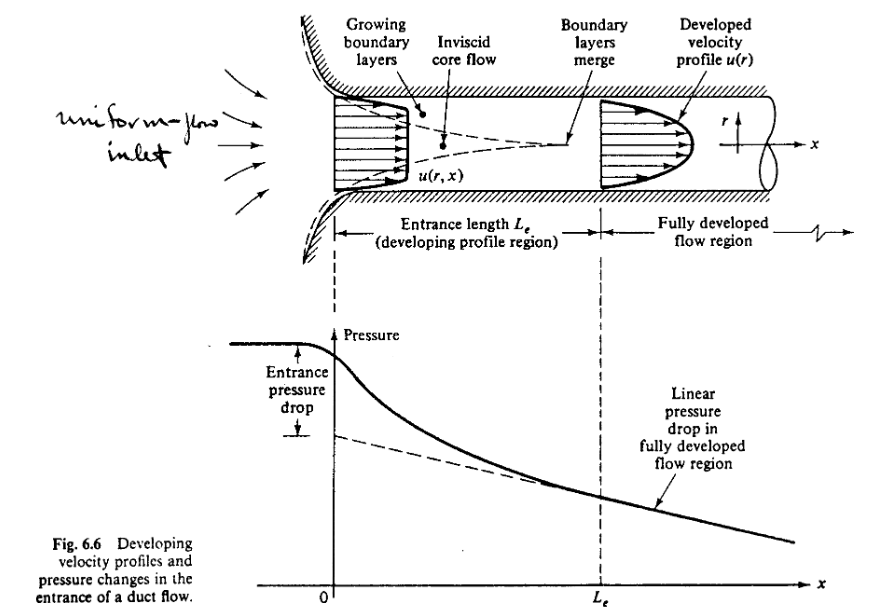 Simulation of laminar pipe flow will be conducted for this lab
Axial velocity profile, centerline velocity, centerline pressure, and wall shear stress will be analyzed
Computational fluid dynamics (CFD) results for the friction factor and the velocity profile will be compared to analytical fluid dynamics (AFD)
This lab will cover concept of laminar vs. turbulent flow and developing length for pipe flows
Flow visualization between two parallel plates
(starts at 14:25)
10/10/2016
3
[Speaker Notes: Questions:
What is the velocity at the wall?

Talking Points:
Simulating laminar pipe flow
Comparing CFD results to AFD solutions
Look at the developing profile
Uniform inlet to quadratic
Linear pressure drop in fully developed flow
Developing length]
Overview of Pipe Flow
Flow visualization of transition from laminar to turbulent flow
10/10/2016
4
[Speaker Notes: Talking Points:
Laminar flow is viscous dominated
Low Re #
Turbulent flow is inertial dominated
High Re #]
Physics
Geometry
Results
Mesh
Solution
Solution Methods (ANSYS Fluent  - Solution)
Pipe (ANSYS Design Modeler)
General (ANSYS Fluent - Setup)
Structure (ANSYS Mesh)
Plots (ANSYS Fluent- Results)
Model (ANSYS Fluent - Setup)
Uniform (ANSYS Mesh)
Graphics and Animations (ANSYS Fluent- Results)
Monitors (ANSYS Fluent - Solution)
Boundary Conditions (ANSYS Fluent -Setup)
Laminar
Reference Values (ANSYS Fluent - Setup)
Solution Initialization (ANSYS Fluent -Solution)
CFD Process
The overall procedure for simulation of pipe flow is shown on chart below
Although we will be making the mesh before we define the physics you have to know the physics to design appropriate mesh.
10/10/2016
5
[Speaker Notes: Talking Points:
Physics must be known to properly construct mesh/grid
Example: must know if flow is turbulent to determine grid refinement for B.L.
Need many grid points to resolve large velocity grads noticed in turbulent B.L.
In ANSYS mesh comes before physics]
ANSYS Workbench (Overview)
Design your simulation using ANSYS Workbench
ANSYS Design Modeler
(Geometry)
ANSYS Mesh
(Mesh)
ANSYS Fluent
(Physics, Solution and Results)
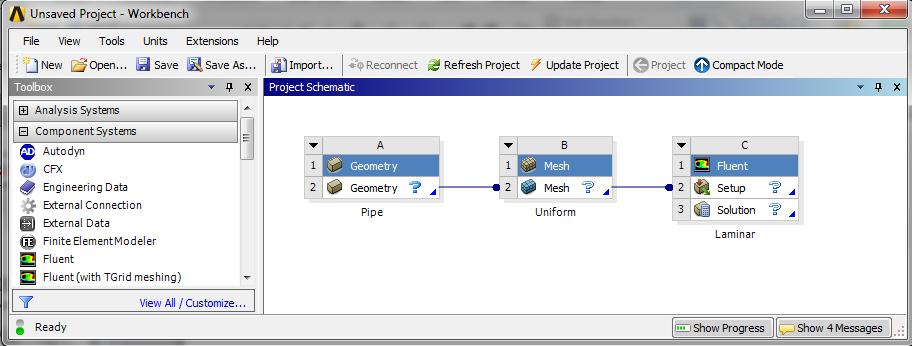 10/10/2016
6
[Speaker Notes: Talking Points:
ANSYS Workbench Project Schematic screen
Modular interface
Geometry-> Mesh-> Physics-> Solution->Results]
ANSYS Design Modeler (Geometry)
Symmetric property of the flow is used to create 2D representation of the 3D pipe flow
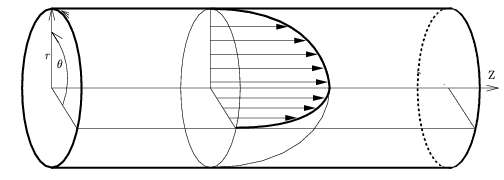 R
D
Wall
L
Flow
Inlet
Outlet
Center
10/10/2016
7
[Speaker Notes: Talking Points:
In CFD it is best to simplify problem for efficiency
Pipe can be simplified into 2D rectangle axisymmetric about centerline]
ANSYS Mesh
Create uniform grid distribution (for laminar flow, Pre-lab 1)
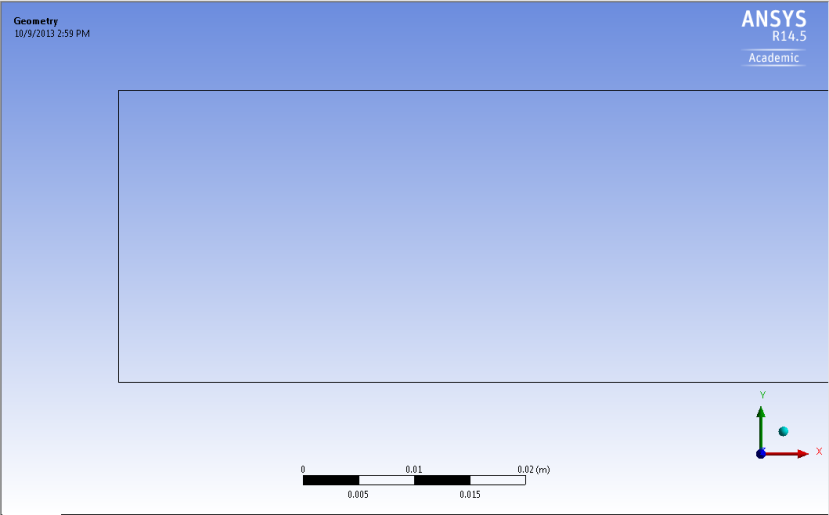 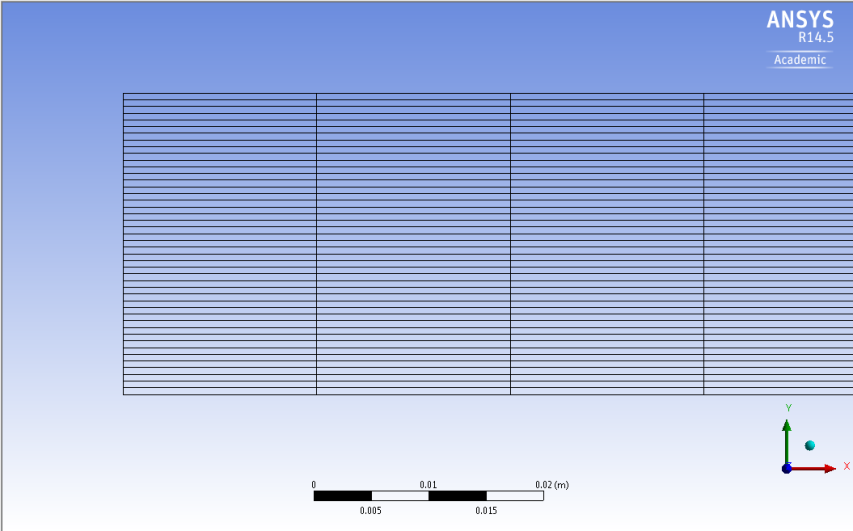 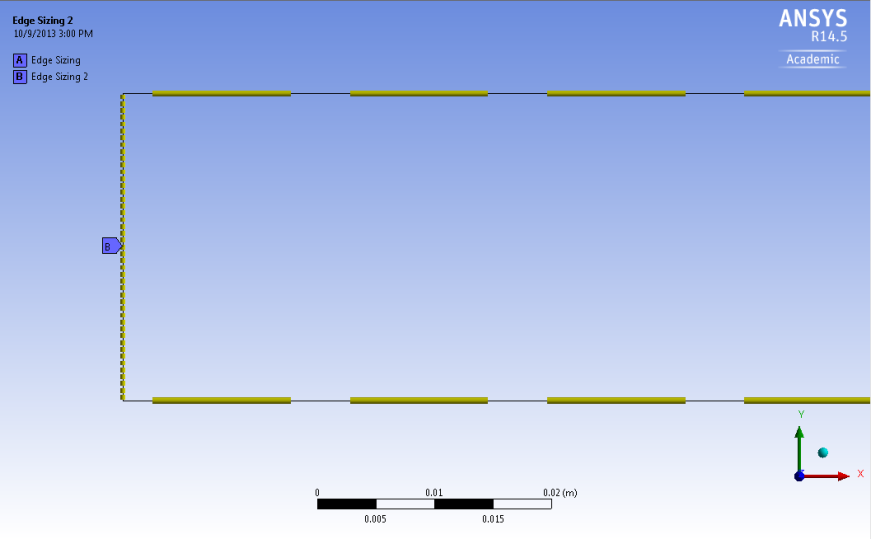 10/10/2016
8
[Speaker Notes: Talking Points:
CFD is discretizing the fluid flow and solving N.S. eqns numerically at each grid point
Discretize geometry by splitting sides
Can get information at any discretized point]
ANSYS Fluent
Using ANSYS fluent define physics of the flow, solve CFD simulation and analyze results
Physics (Setup)
Solution
Results
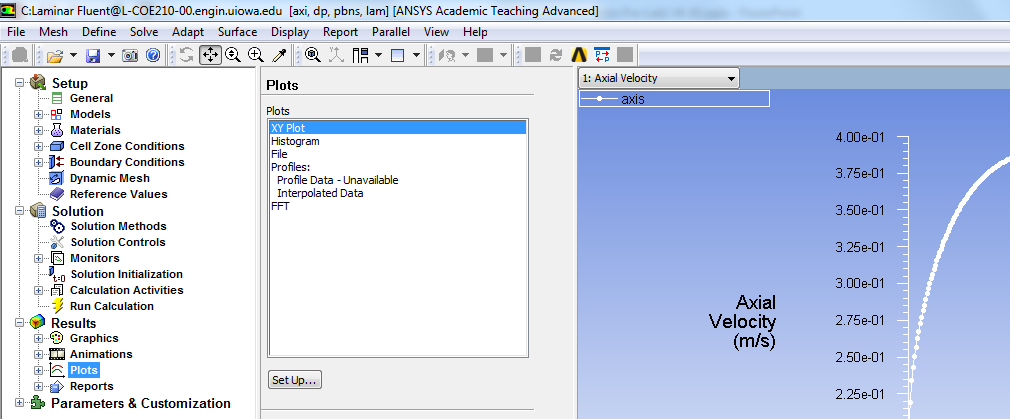 10/10/2016
9
[Speaker Notes: Talking Points:
User interface of Fluent
Physics (Setup)
Solution
Numerical methods setup
Results]
ANSYS Fluent – Physics
r
Wall – No slip BC
Flow
Inlet – Velocity inlet BC
Outlet – Pressure outlet BC
x
Center – Axisymmetric BC
10/10/2016
10
[Speaker Notes: Talking Points:
No slip wall
Symmetric about axis for axial velocity and pressure
Uniform inlet velocity
Outlet pressure]
ANSYS Fluent – Solution
A limiting behavior in the solution of the equations
Represented by the history of residuals or errors made by previous iterative solutions
A converged solution is not necessarily an accurate one due to iteration number, domain size, mesh resolution and numerical schemes
Continuity, momentum equation have their own residual histories
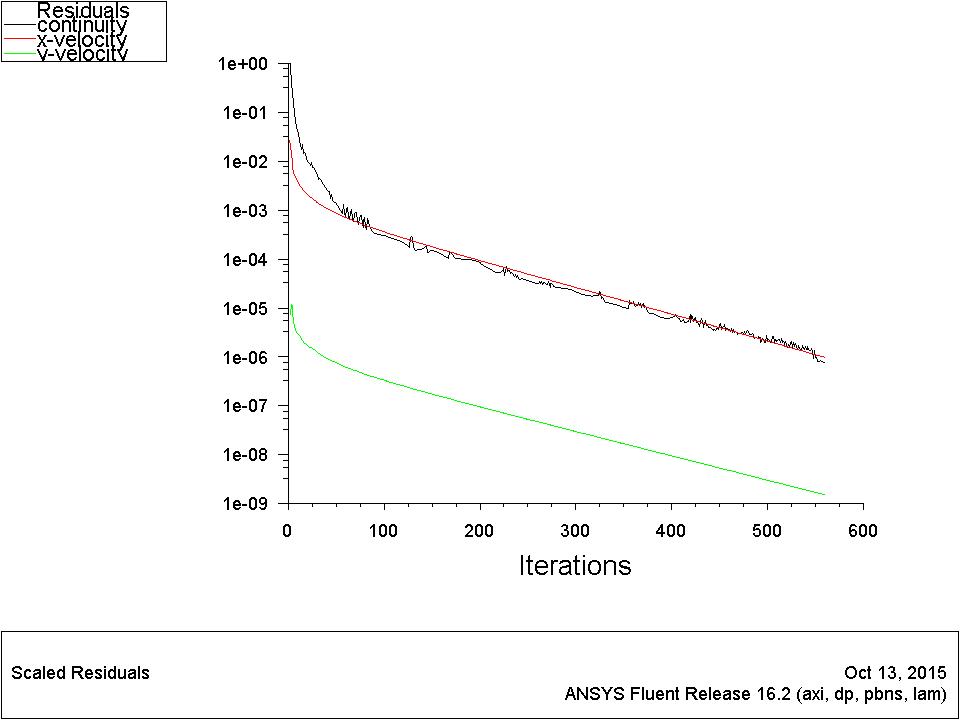 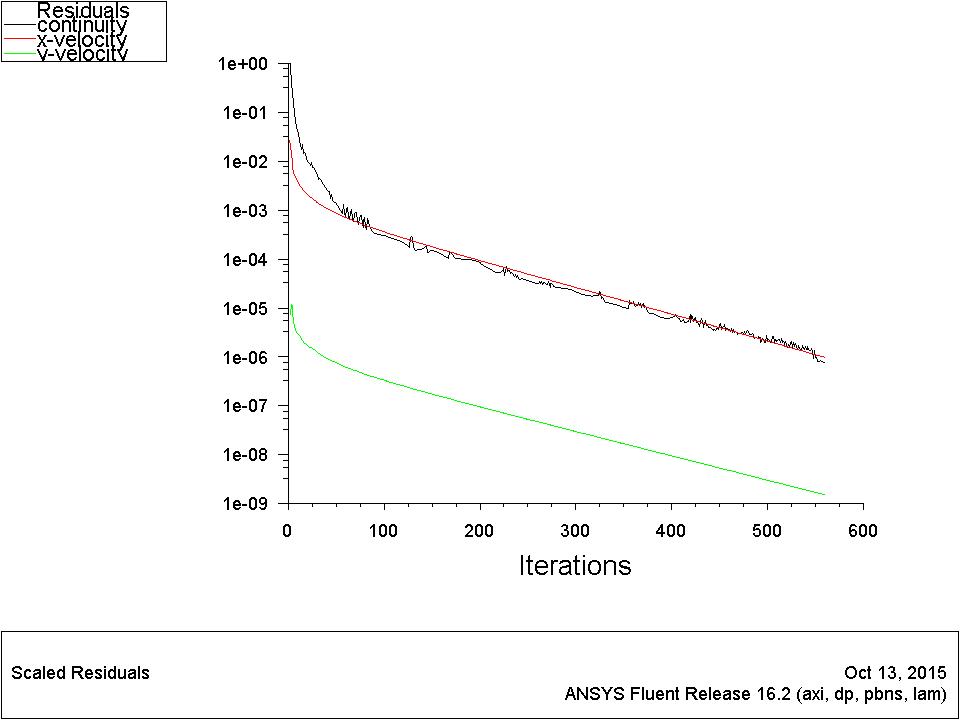 10/10/2016
11
[Speaker Notes: Talking Points:
Residuals are relative errors, taking the difference between the previous solution and current solution
Just because residuals go to zero does not mean solution is perfectly accurate
May be converging to the wrong solution
Dependent on many factors such as turbulence modeling]
ANSYS Fluent – Results
Developed length is distance from entrance to a point where flow is fully developed
Fully developed flow does not change velocity profile or velocity gradient in axial direction is zero
Pressure drops linearly
Axial velocity or skin friction distribution along axis can be used to determine the length
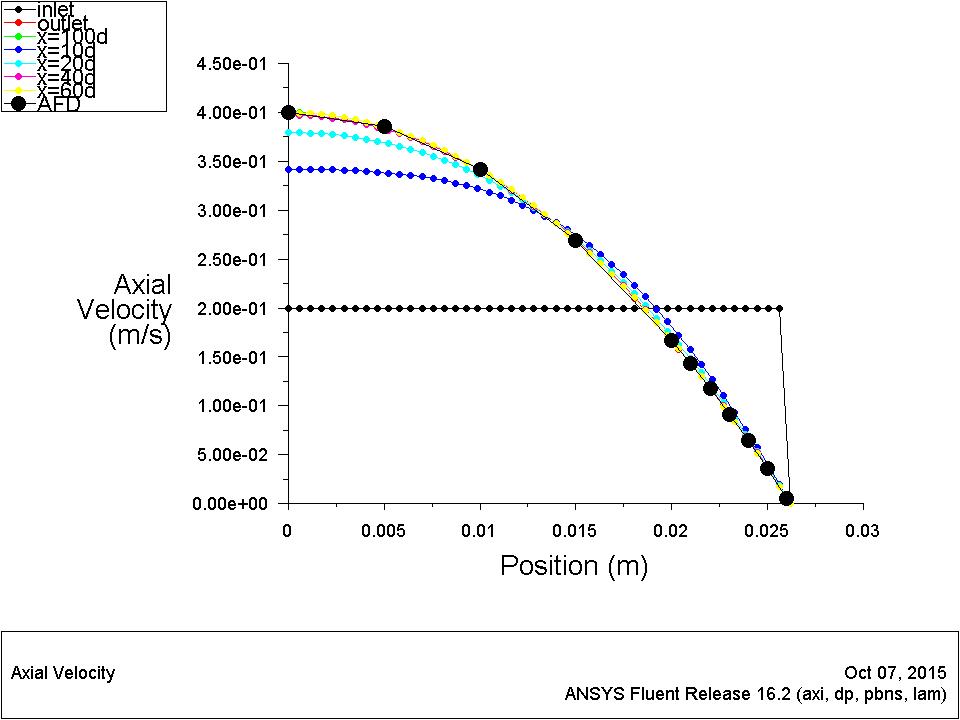 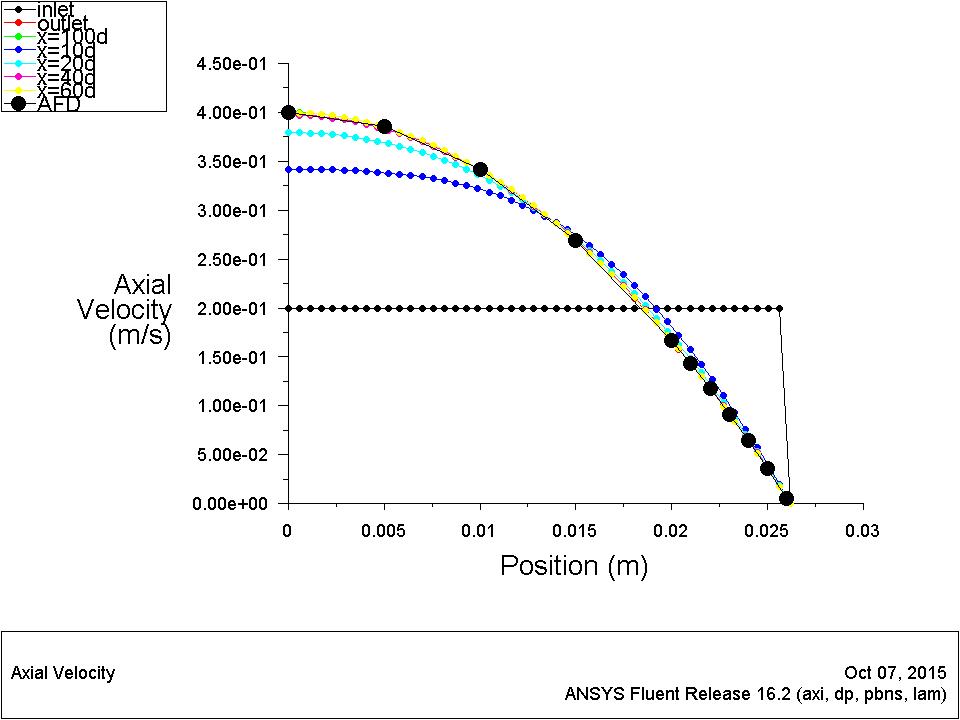 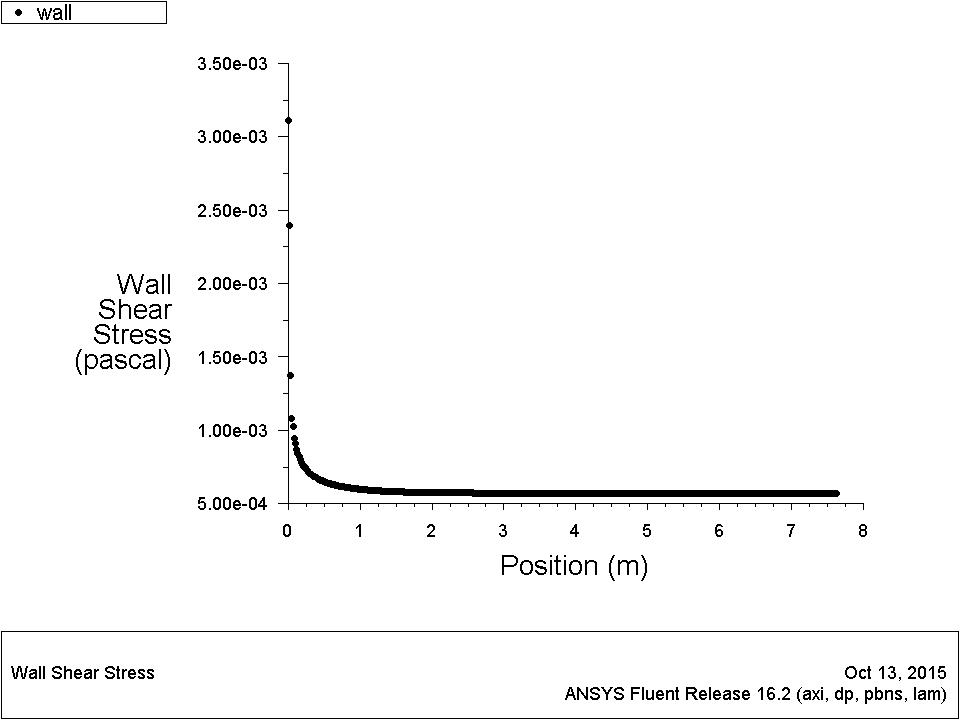 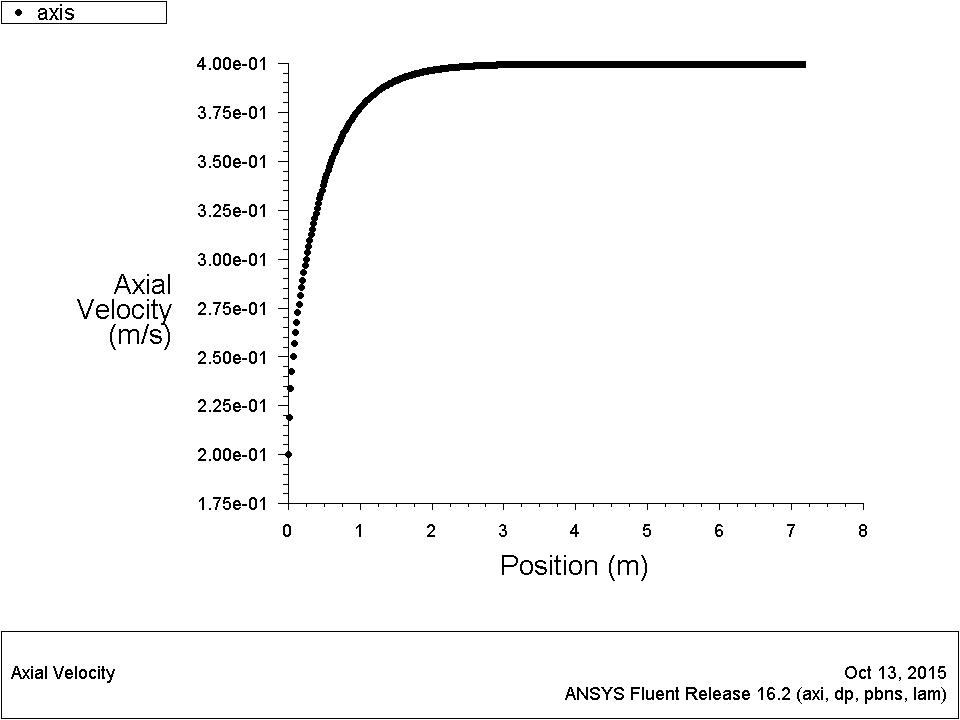 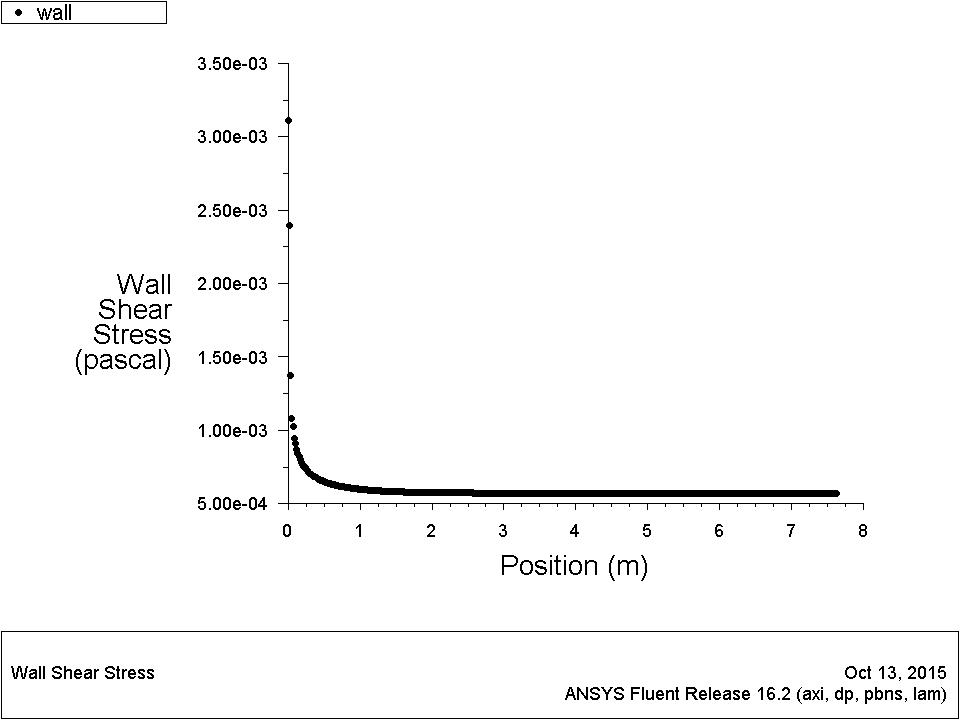 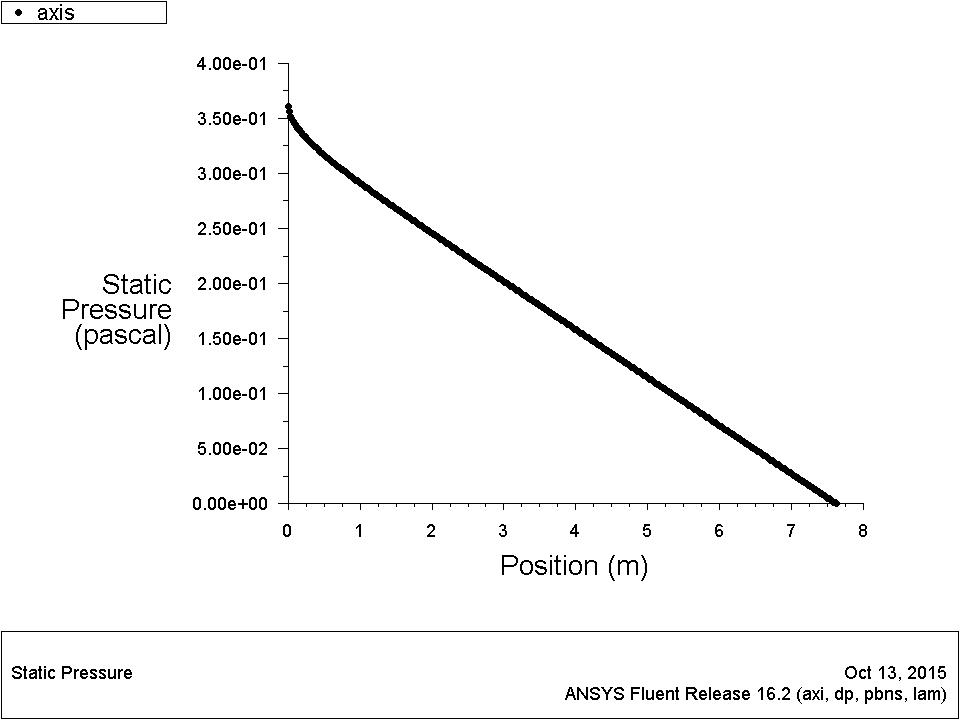 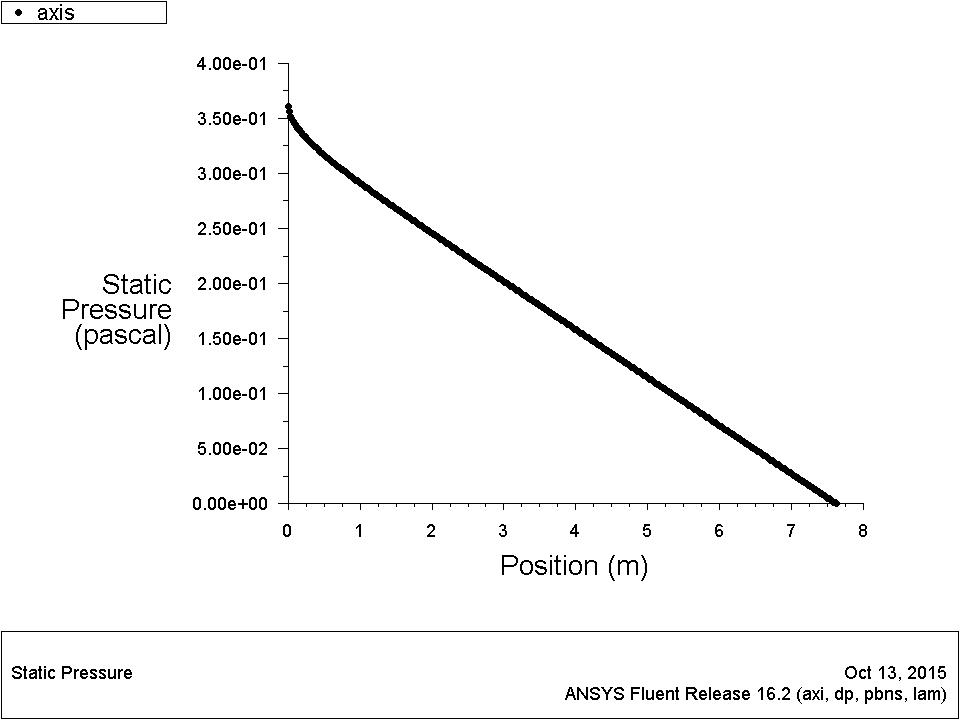 Developing
region
Developed region
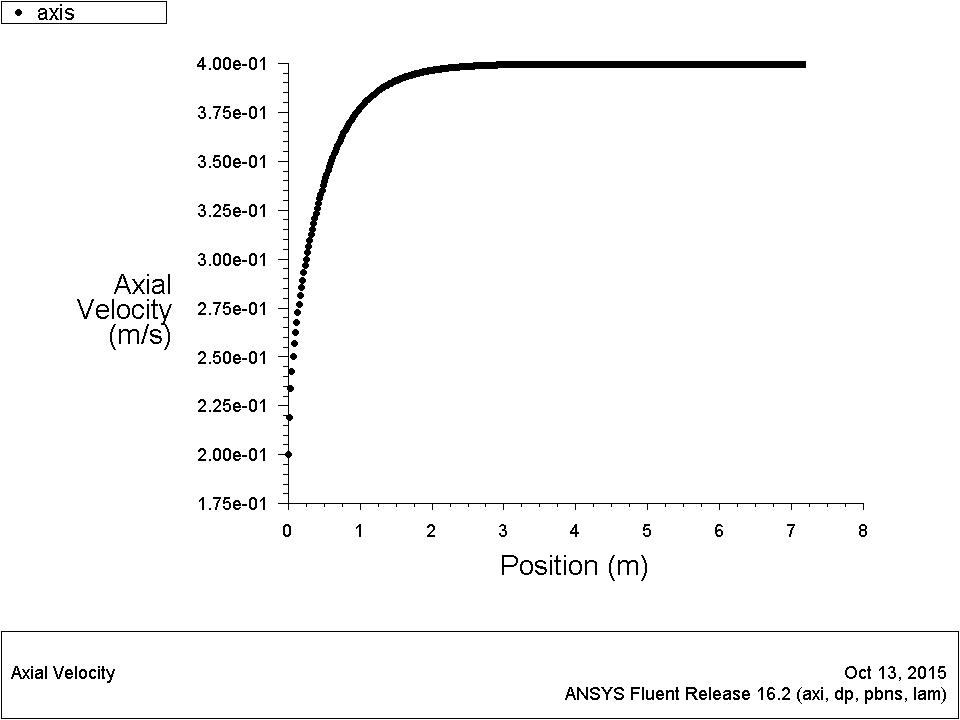 10/10/2016
12
[Speaker Notes: Questions:
Can anyone explain what fully developed flow is?
Why is friction coefficient constant in fully developed

Talking Points:
Explain developing length
Linear pressure drop in fully developed]
ANSYS Fluent – Results
Flow can be visualized in detail by using CFD
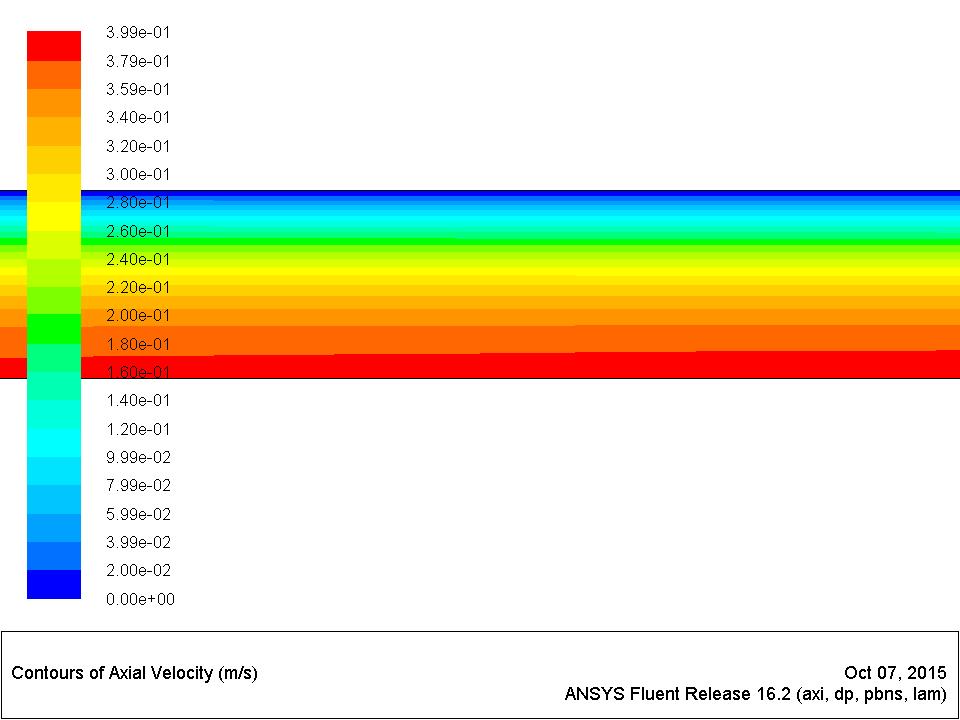 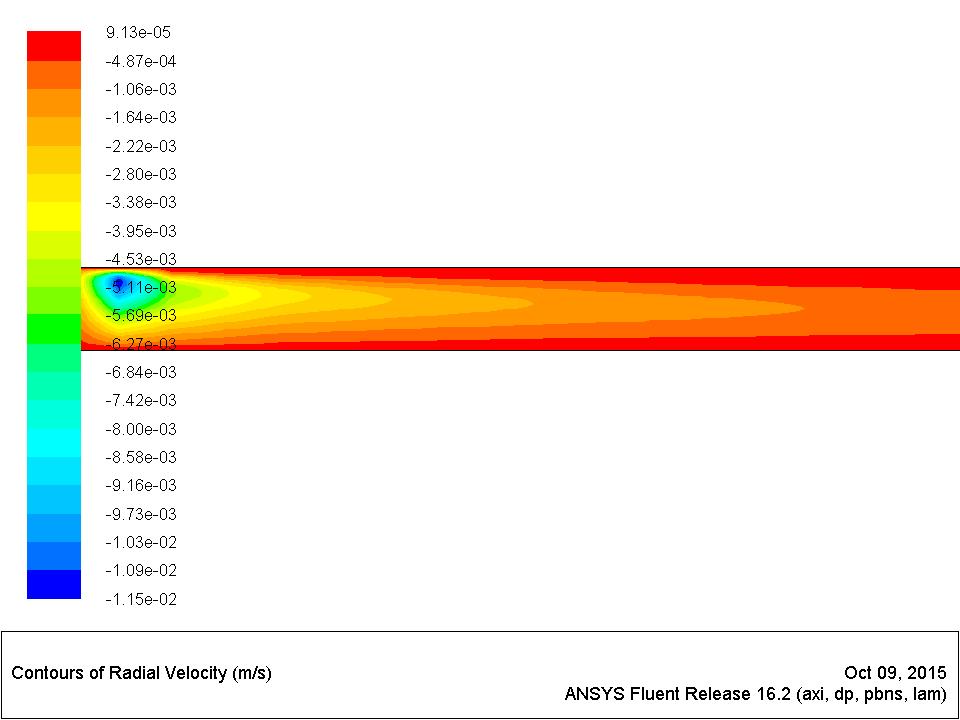 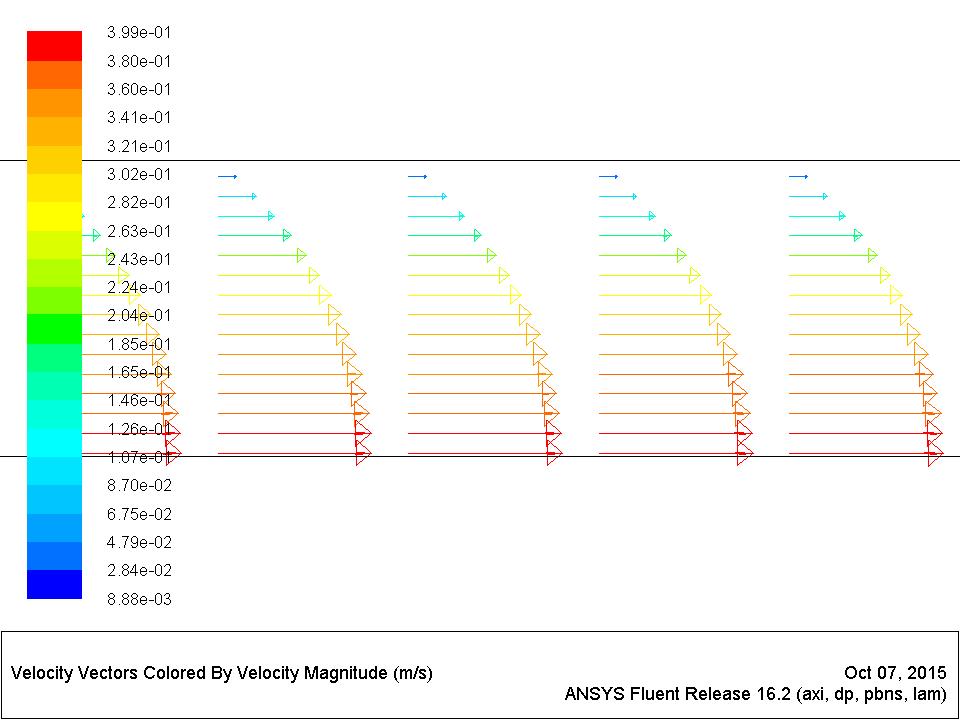 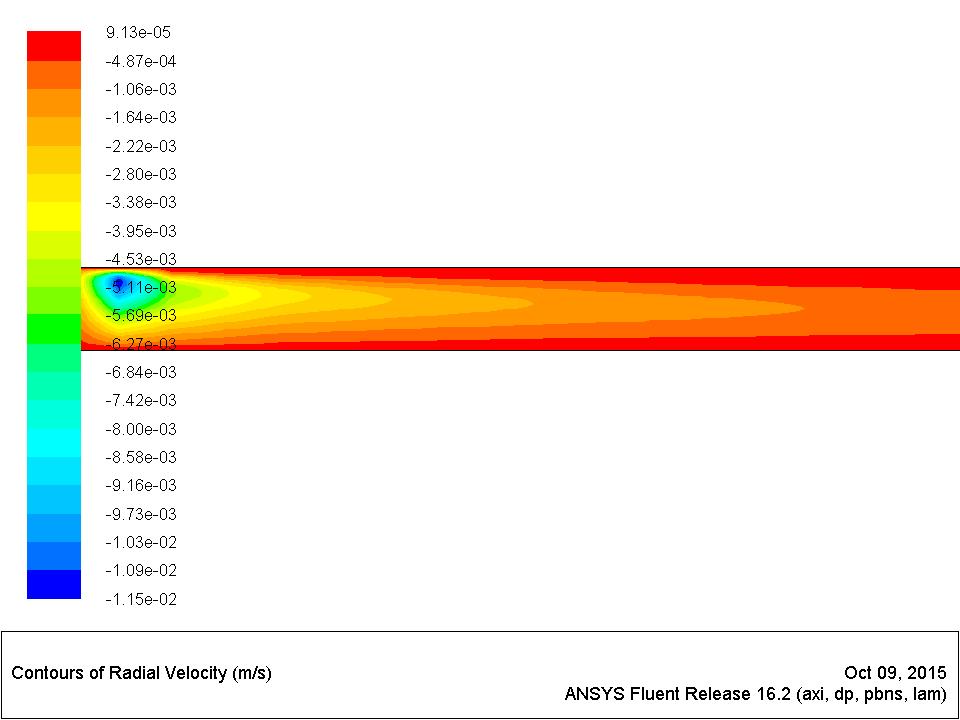 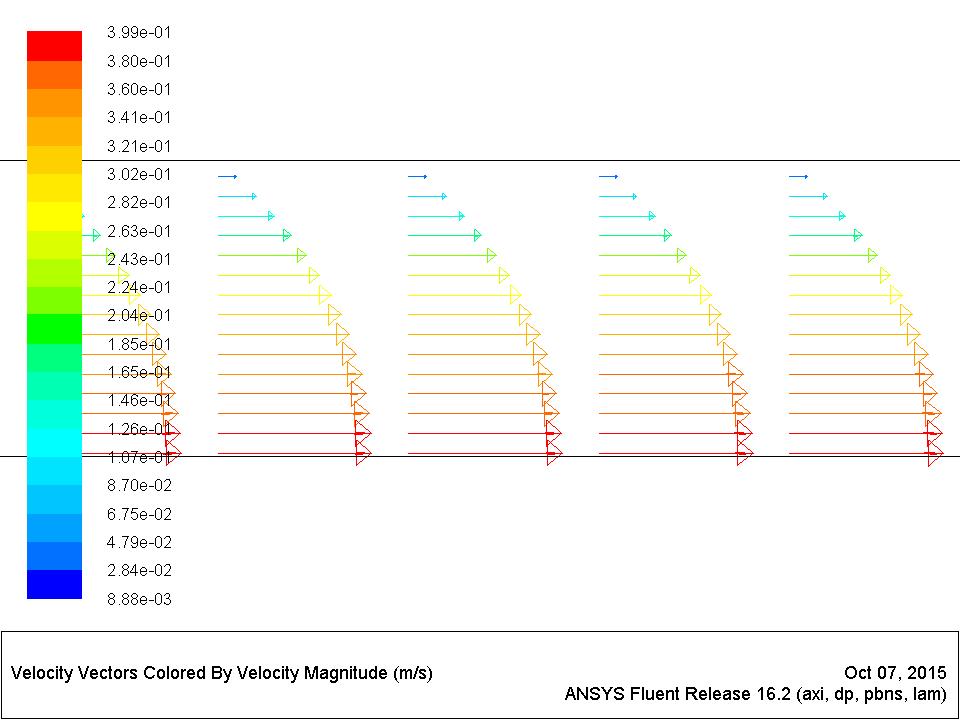 10/10/2016
13
[Speaker Notes: Questions:
What happens to radial velocity in developed region?

Talking Points:
Shows contours of axial velocity
Vectors of axial velocity
CFD allows you to find fluid properties at any point in the fluid domain]
Questions?
Bring your EFD 2 Data Reduction Sheet for the CFD Lab 1 by next week

Deadline for the CFD Lab 1 report is two weeks after from your CFD lab 1 (not Pre-lab 1)

Use the Lab drop-box when turning in your lab reports

Come to the office hours for any help
10/10/2016
14